生涯導航(1)課程簡介與評分說明
授課教師: 陳建良院長
                    劉盈嬋老師
2022/09/14
課程目標
培養具備價值探索、經驗統整與實踐創新的能力
發展自我潛能與自我價值，探索自我概念。
發展友善互動知能與態度，建立良好人際關係。
辨識社會與環境挑戰與危機，發展思辨能力適切處理策略。
課程安排
課程安排
評分標準
出席率:40% (缺席每次扣5分)，請假請事先email 告知，可用視訊課程補課，並繳交學習單。
學習單 40%:課堂學習單、課程參與。
個人讀書心得報告20%: 最少3000字。
心得報告書目
個人報告20%: 選一本讀物，最少3000字
      1. 做自己的生命設計師: 史丹佛最夯的生涯規劃課
      2. 人生，幾分熟? 
      3.  尼采先生之沒禮貌的上班哲學
      4. 大局思維
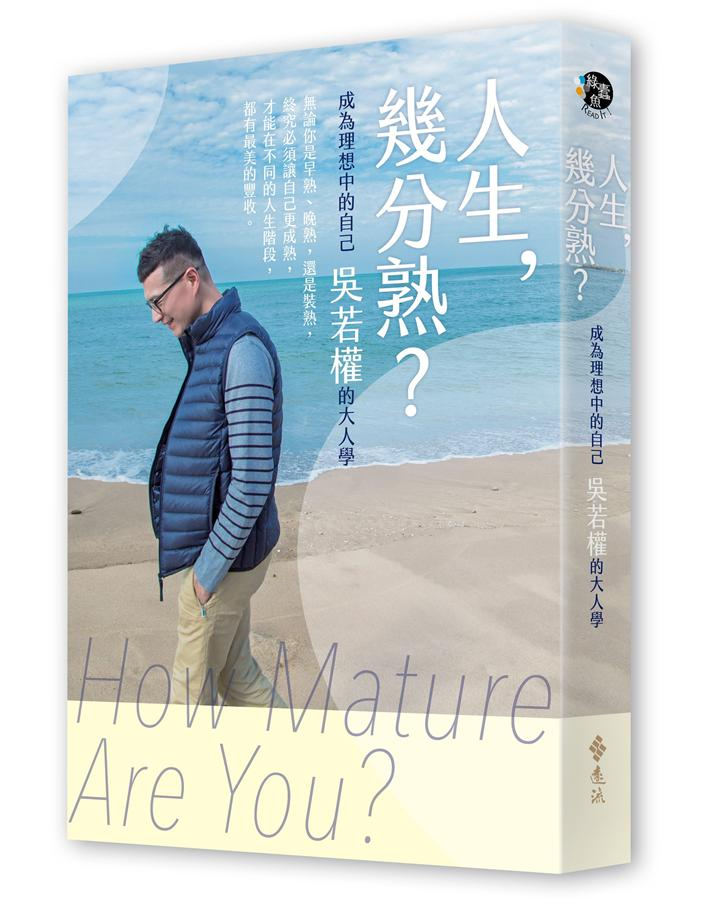 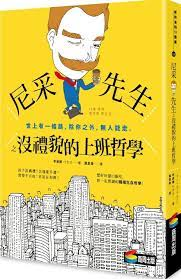 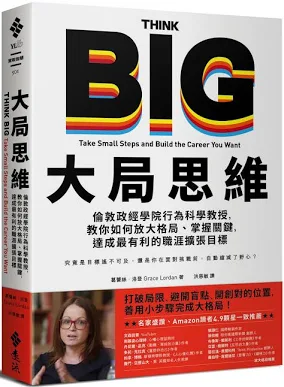 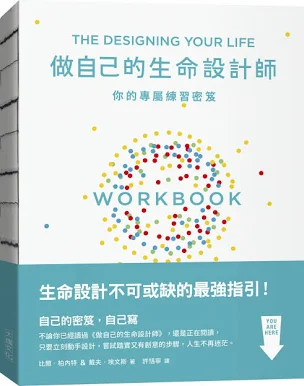 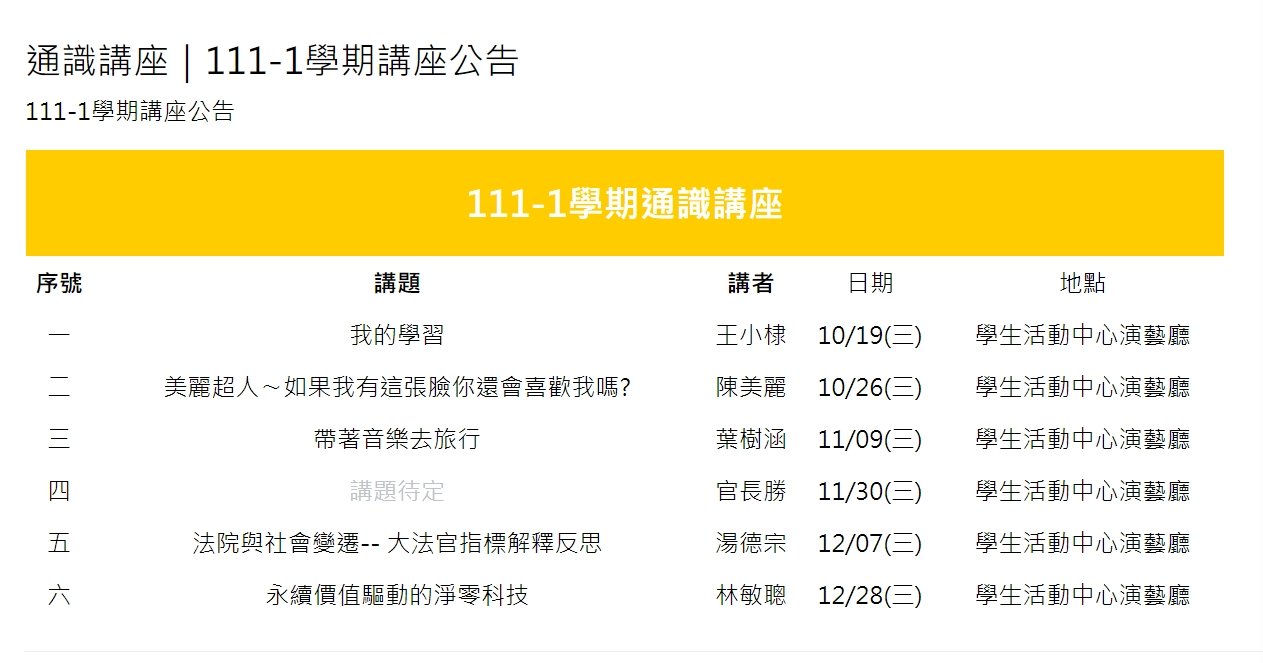 9/28 導讀書目
一個人的獲利模式: 用這張圖, 探索你未來要走的路

作者： Tim Clark, Alexander Osterwalder, Yves Pigneur
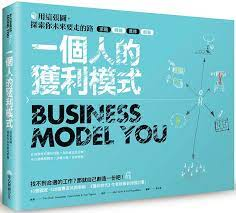